PROMESSE DE DON
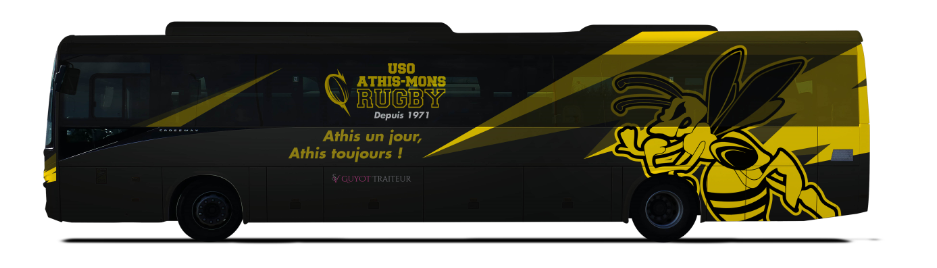 Je compte soutenir le projet de personnalisation d’un Bus aux couleurs du Club de Rugby d’ Athis-Mons.
 En Septembre 2022 , le Club me contactera pour finaliser cette démarche , et je recevrai ,en retour , un reçu fiscal pour ma déduction d’impôts.
 ( Pour rappel , 10€ donné  ne me coute finalement que 3,40 € )
PROMESSE DE DON
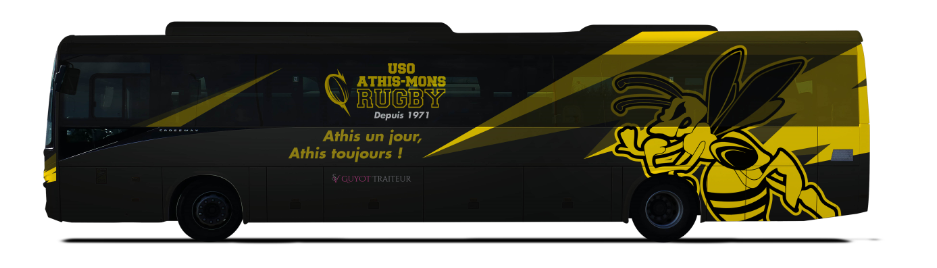 Je compte soutenir le projet de personnalisation d’un Bus aux couleurs du Club de Rugby d’ Athis-Mons.
 En Septembre 2022 , le Club me contactera pour finaliser cette démarche , et je recevrai ,en retour , un reçu fiscal pour ma déduction d’impôts.
 ( Pour rappel , 10€ donné  ne me coute finalement que 3,40 € )